"Опыт работы в дистанционном режиме с дошкольниками по реализации образовательной области "Физическое развитие"
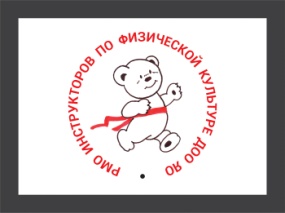 «Ничто так не истощает и не разрушает человеческий организм как физическое бездействие»
Аристотель
Подготовили: 
инструктор по физической культуре Андрияш С. А. МДОУ «Детский сад № 225» , МДОУ «Детский сад №110»;
инструктор по физической культуре Дедюлина Л.И. МДОУ «Детский сад № 44»
Ярославль 2020 г.
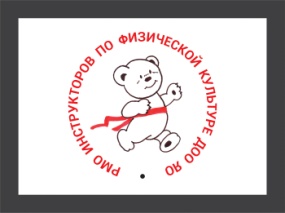 Приказ Министерства просвещения Российской Федерации от 17.03.2020 г. № 103
 
"Об утверждении временного порядка сопровождения реализации образовательных программ начального общего, основного общего, среднего общего образования, образовательных программ среднего профессионального образования и дополнительных общеобразовательных программ с применением электронного обучения и дистанционных образовательных технологий".
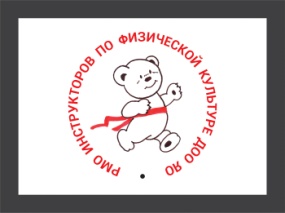 Форма проведения занятий – режим offline

Характеристика: местонахождение и время не являются существенными, так как всё взаимодействие организовывается в отложенном режиме.
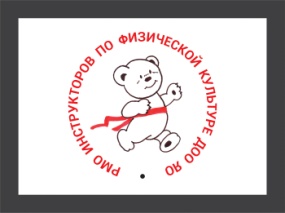 «Гимнастика, физические упражнения, ходьба  должны прочно войти в повседневный быт каждого, кто хочет сохранить работоспособность, здоровье, полноценную и радостную жизнь».
Гиппократ
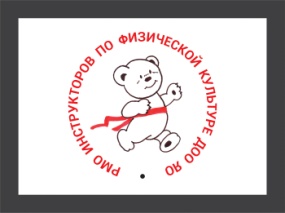 Спасибо за внимание!